Chapter 26 Government Objectives
1
2
3
4
5
6
unemployment
goods and services bought in by one country from other countries
the record of the difference between a country’s exports and imports
indirect taxes
when the value of a country’s currency falls compared with other currencies
recession
1
10
3
12
5
7
when a country’s gross domestic product increases
7
exchange rates
8
gross domestic product
9
is any change by the government in tax rates or public sector spending
10
economic growth
11
the total value of output of goods and services in a country in one year
12
2
8
4
11
2
4
when the value of a country’s currency rises compared to other currencies
13
when people who are willing and able to work cannot find a job
14
balance of payments
15
imports
16
the price of one currency in terms of another
17
exchange rate depreciation
18
6
1
3
10
8
7
goods and services sold from one country to other countries
19
fiscal policy
20
a decline in a country’s GDP which results in falling demand for most products
21
exchange rate appreciation
22
exports
23
taxes added to the prices of goods and services
24
9
11
5
6
9
12
tekhnologic
Show All
Hide All
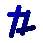 [Speaker Notes: Click on a number to make the square disappear.
Click on the text underneath to replace the number.
Click on hide all to reveal all the text.
Click on show all to show all the numbered squares.]
Enter your title here
1
2
3
4
5
6
Enter your text here
Enter your text here
Enter your text here
Enter your text here
Enter your text here
Enter your text here
Enter your text here
7
Enter your text here
8
Enter your text here
9
Enter your text here
10
Enter your text here
11
Enter your text here
12
Enter your text here
13
Enter your text here
14
Enter your text here
15
Enter your text here
16
Enter your text here
17
Enter your text here
18
Enter your text here
19
Enter your text here
20
Enter your text here
21
Enter your text here
22
Enter your text here
23
Enter your text here
24
tekhnologic
Show All
Hide All
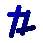 [Speaker Notes: Click on a number to make the square disappear.
Click on the text underneath to replace the number.
Click on hide all to reveal all the text.
Click on show all to show all the numbered squares.]
Enter your title here
Enter your text here
1
2
3
4
5
6
Enter your text here
Enter your text here
Enter your text here
Enter your text here
Enter your text here
Enter your text here
7
Enter your text here
8
Enter your text here
9
Enter your text here
10
Enter your text here
11
Enter your text here
12
Enter your text here
13
Enter your text here
14
Enter your text here
15
Enter your text here
16
Enter your text here
17
Enter your text here
18
Enter your text here
19
Enter your text here
20
Enter your text here
21
Enter your text here
22
Enter your text here
23
Enter your text here
24
tekhnologic
Show All
Hide All
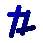 [Speaker Notes: Click on a number to make the square disappear.
Click on the text underneath to replace the number.
Click on hide all to reveal all the text.
Click on show all to show all the numbered squares.]